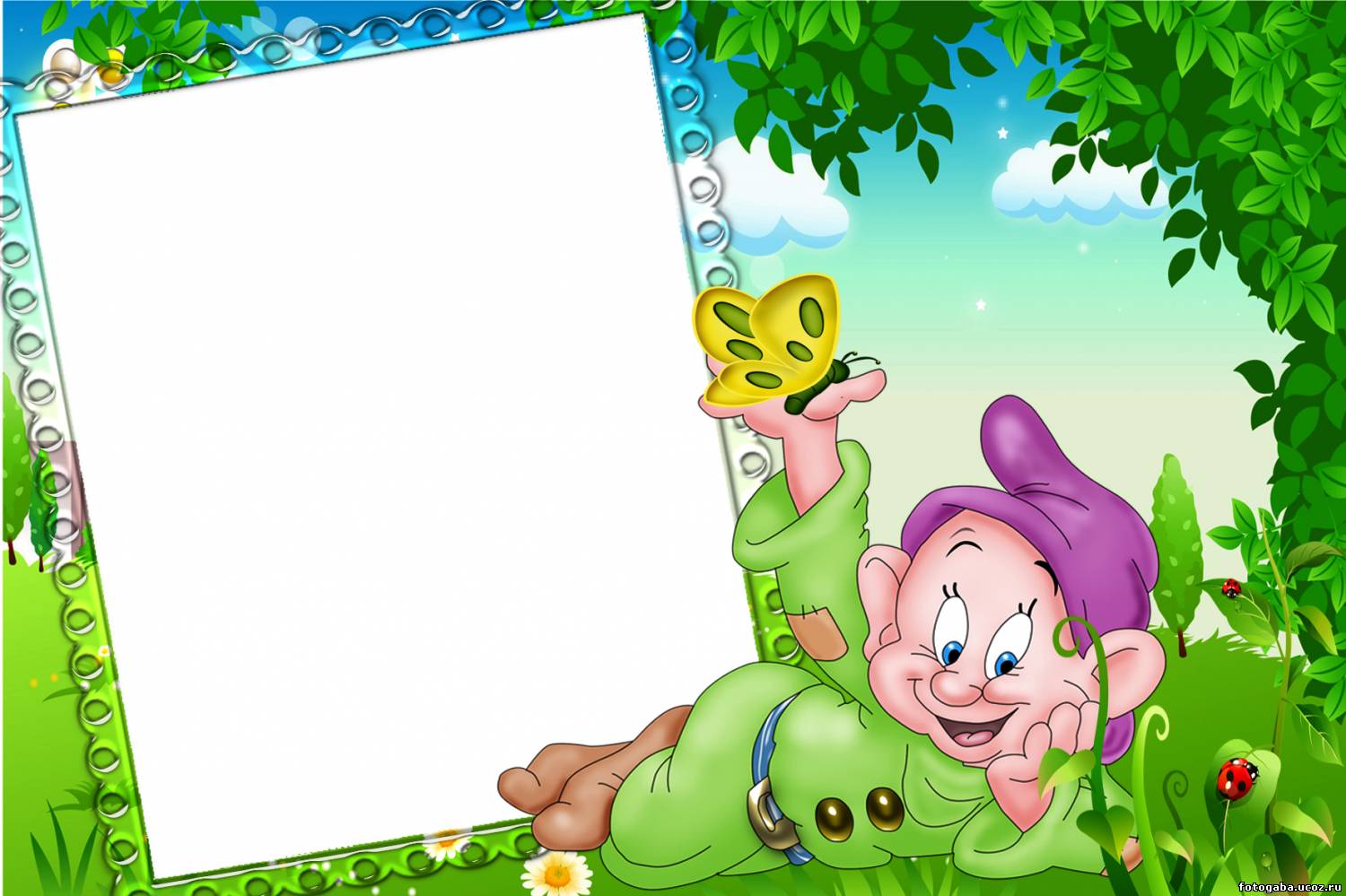 викторина
Геометрические фигуры
(для детей подготовительной группы)
Какая из фигур не многоугольник?
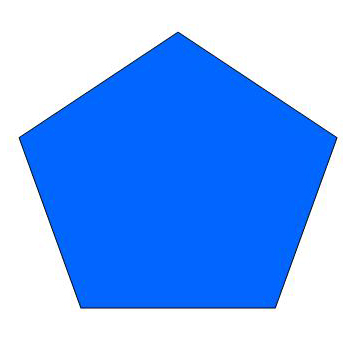 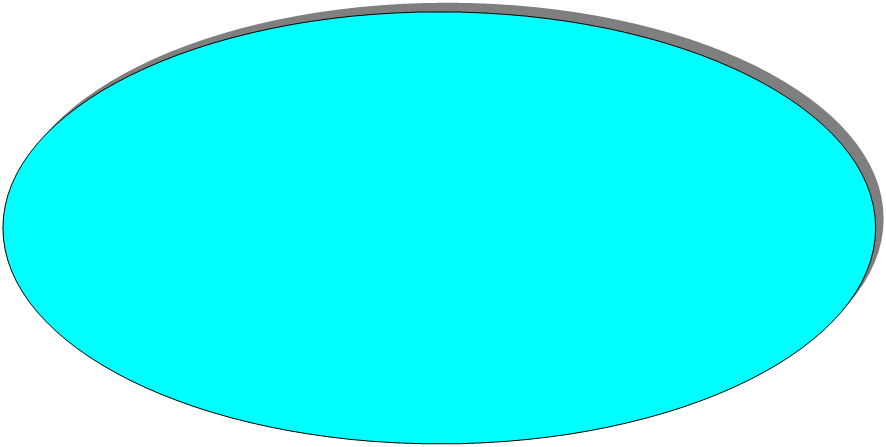 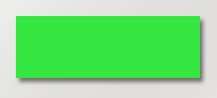 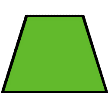 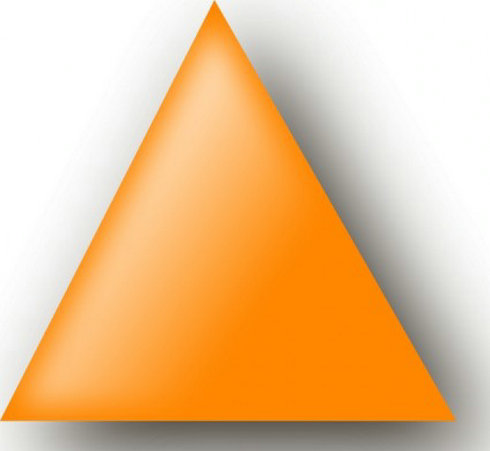 Подумай ещё!
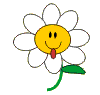 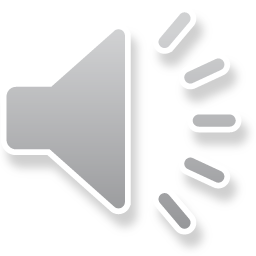 молодец!
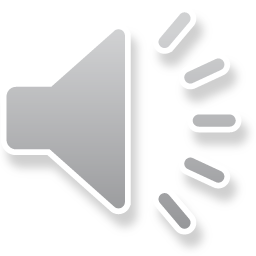 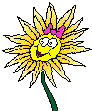 Какая из фигур лишняя?
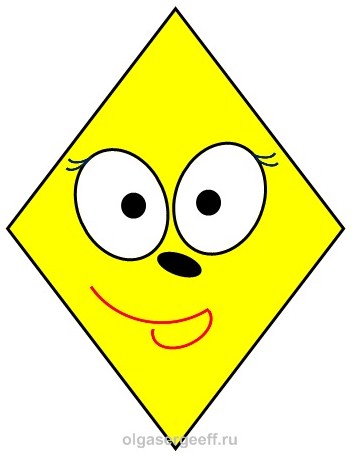 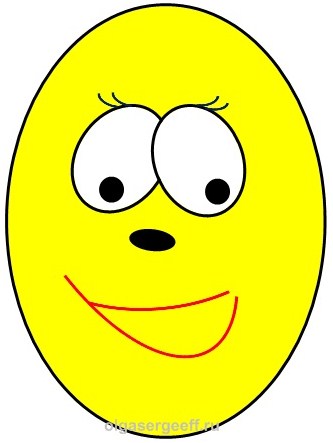 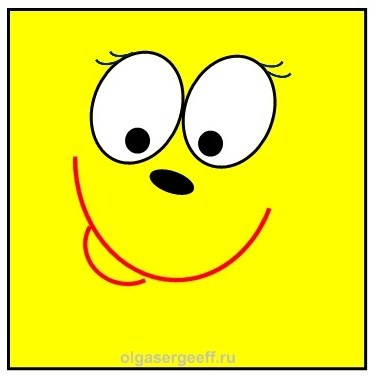 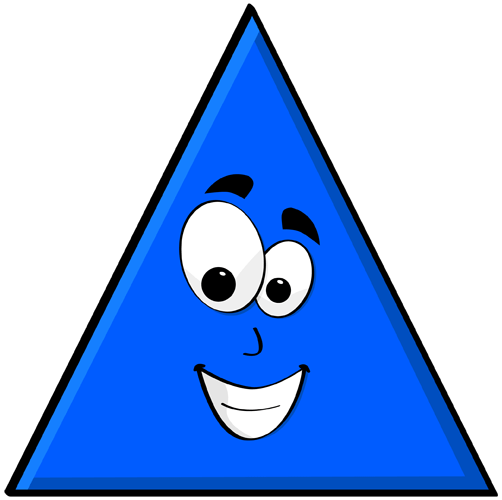 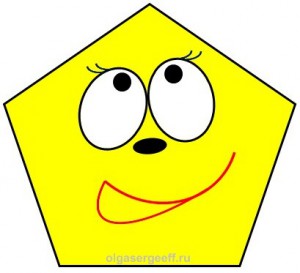 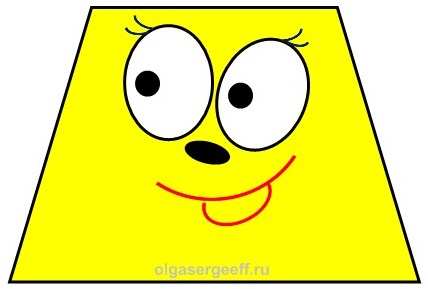 Подумай ещё!
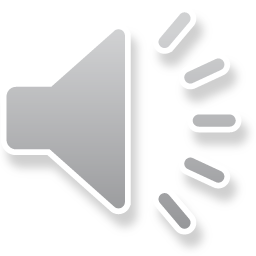 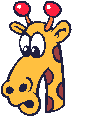 Молодец!
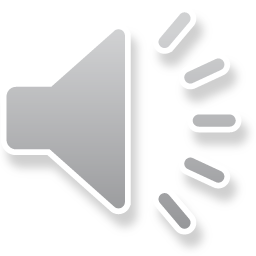 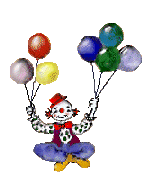 Покажи и назови объёмную фигуру.
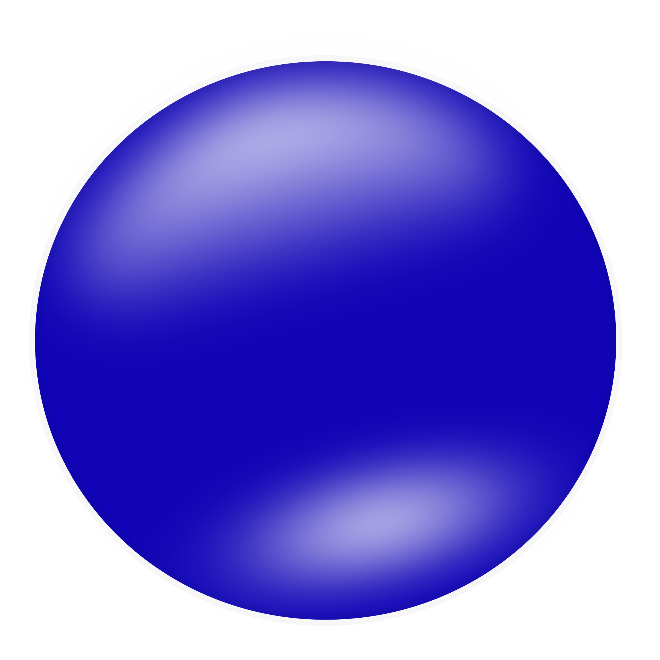 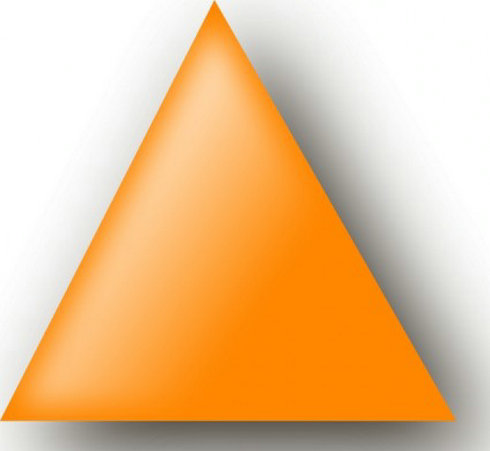 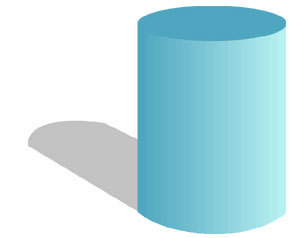 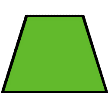 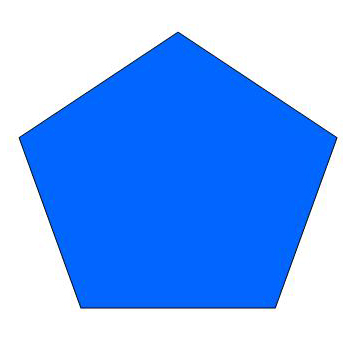 Ошибочка вышла!
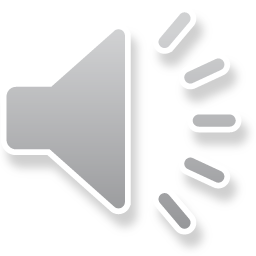 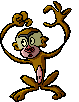 Умница!
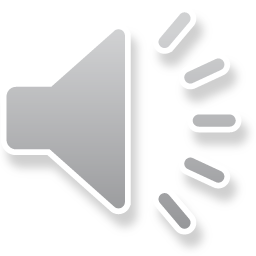 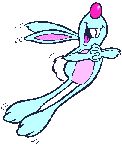 Каких геометрических фигур больше?
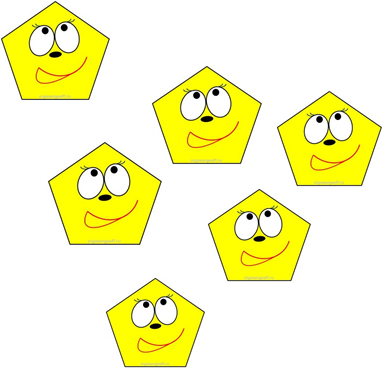 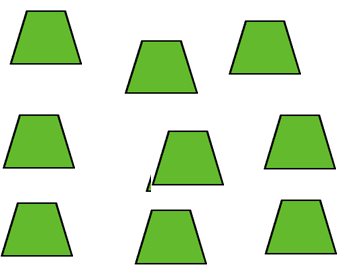 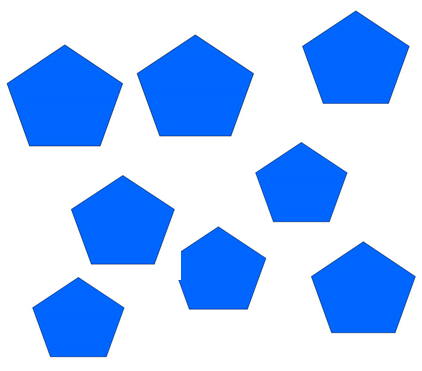 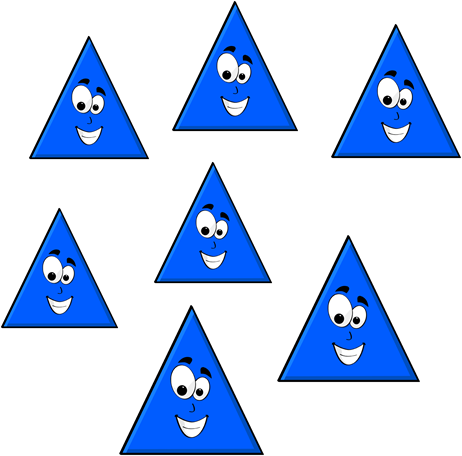 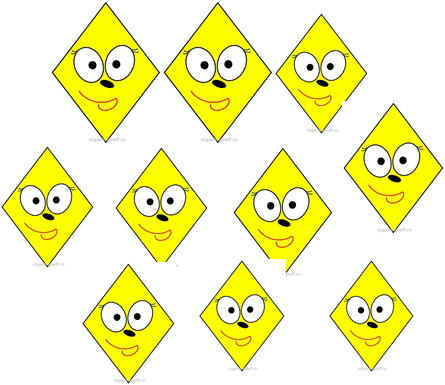 Ошибочка вышла.
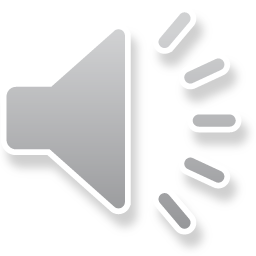 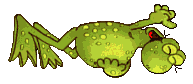 Умница!
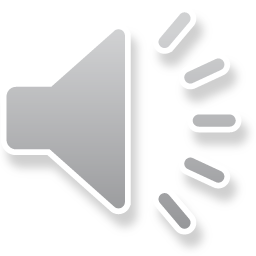 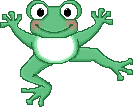 Сколько сторон у прямоугольника?
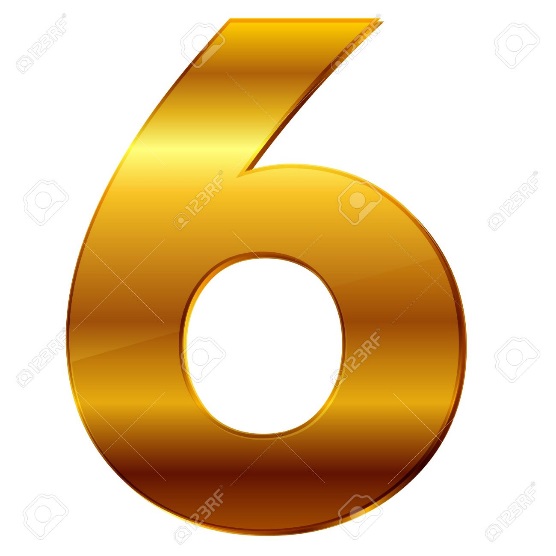 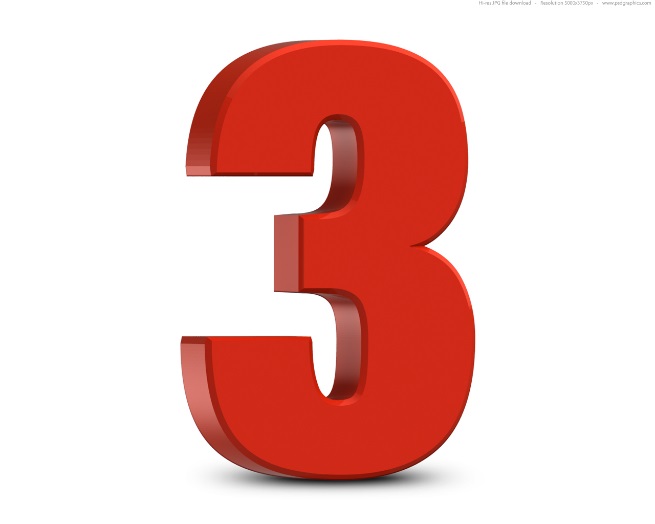 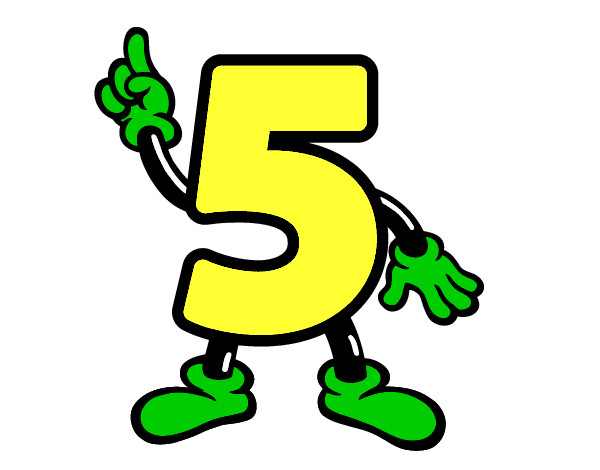 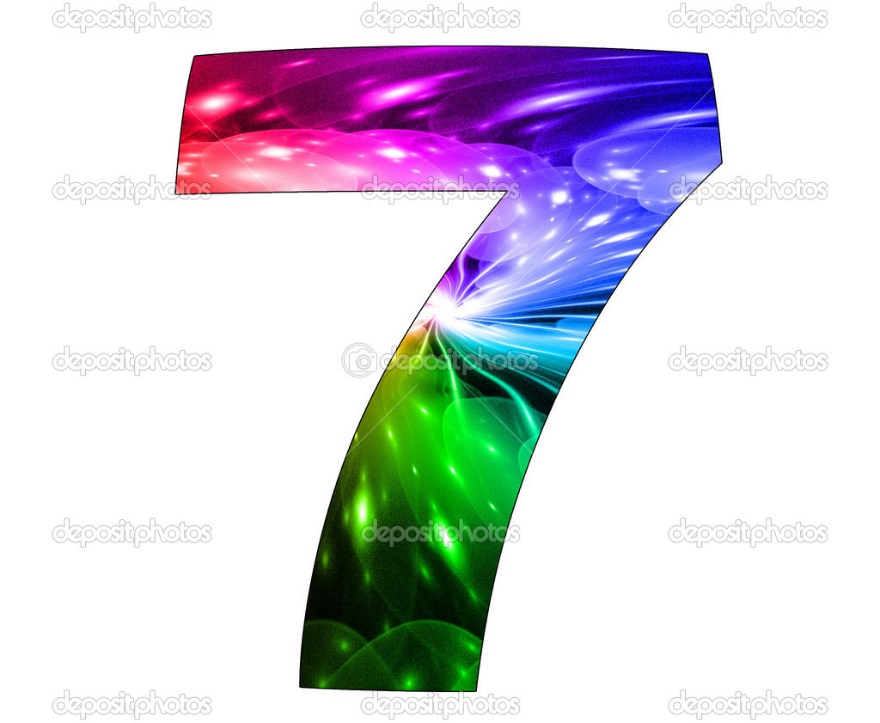 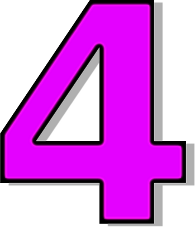 Подумай ещё.
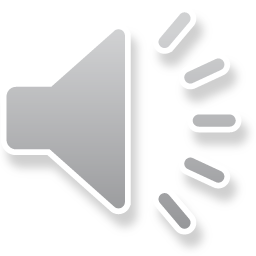 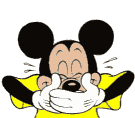 Молодец!!!
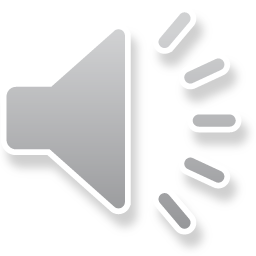 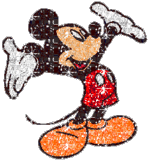 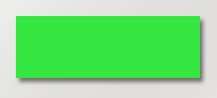